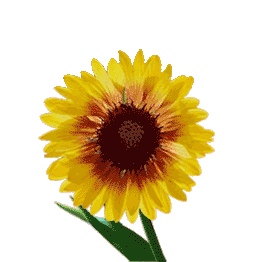 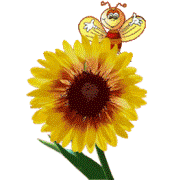 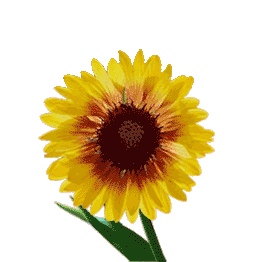 Урок литературного чтения 2 класс  Э.Шим «Жук на ниточке»
Подготовила учитель нач. классов ОШ №4  Качан  О.В.
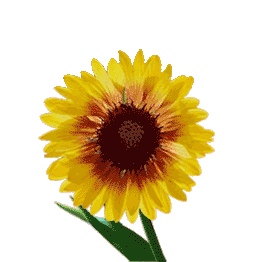 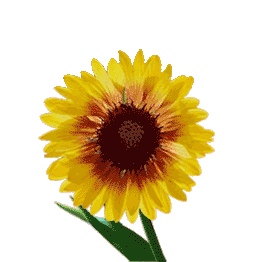 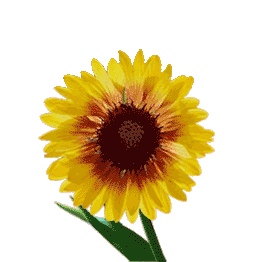 Учись читать!Учись читать!Важнее нет науки!Тот, кто умеет сам читать,Совсем не знает скуки!
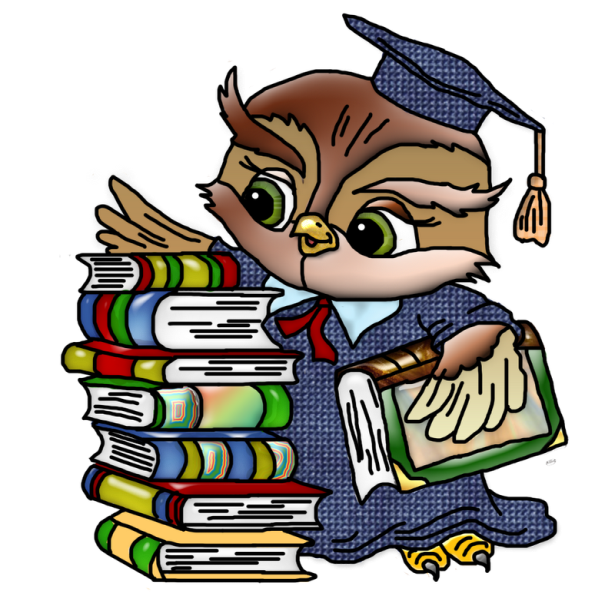 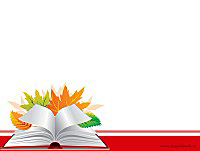 01.12.2013
http://aida.ucoz.ru
2
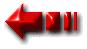 01.12.2013
http://aida.ucoz.ru
3
ПоиграемПрочитайте  стихотворение, вставьте слова по смыслу.
Бабочка, давай…!(дружить, летать, бегать)
Веселее  …. жить. (вместе, вдвоём, только)
Есть в саду у нас…,(каша, цветы, булки)
Полетай над ними … .(мы, ты, сам)
01.12.2013
http://aida.ucoz.ru
4
ПоиграемПрочитайте  стихотворение, которое у нас получилось.
Бабочка, давай дружить! 
Веселее  вместе жить. 
Есть в саду у нас цветы,
Полетай над ними ты.
01.12.2013
http://aida.ucoz.ru
5
Прочитайте скорговорки и быстро их проговорите.
У ежа ежата, у ужа ужата.

По бревну бобры бредут.
01.12.2013
http://aida.ucoz.ru
6
Почему так говорят?
Как аукнется, так и откликнется?
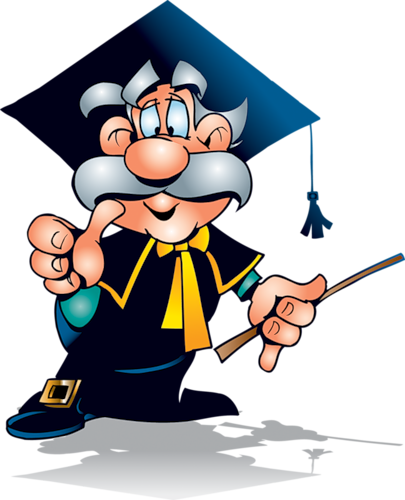 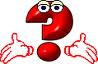 Эдуард Юрьевич Шим  -  русский писатель
Э. Ю. Шим родился 23 августа 1930 года в Ленинграде. Во время войны эвакуирован, вырос в детском доме.
 С 16 лет Шим работал, переменив множество занятий. «…Мастер на все руки — столяр и садовод, токарь и шофер».    
Эдуард Шим писал  для детей о природе. 
Многие его произведения – коротенькие диалоги между человеком и животными или животных между собой. Но в каждом его произведении животные – это фактически люди: умные и знающие, добрые и сострадающие.
Умер 13 марта 2006 года.
01.12.2013
http://aida.ucoz.ru
8
Эдуард Шим «Жук на ниточке»
Словарная работа
Майский жук
Забава
Личинка
Гусеница
Вредители
Тряхнёшь
Оцепенели
01.12.2013
http://aida.ucoz.ru
9
Что вы знаете о майских жуках?
К Майским жукам относят хрущей, жуков-навозников. Питаются жуки листьями деревьев, особым лакомством считают листья дуба. Иногда можно заметить жуков на хвойных деревьях. Что интересно, самки откладывают яйца в разрыхленную землю, после чего погибает, а личинки вылупляются уже через несколько недель, но в настоящих жуков превратятся еще очень не скоро, аж через 2, а то и 4 года. И после того, как из личинки появится жук, это еще не значит, что он полетит. А полетит жук, только после зимовки на следующий год.
01.12.2013
http://aida.ucoz.ru
10
Майские жуки крупные, похожи на гладкие коричневые желуди. 
Майские жуки опасные вредители. Особенный вред приносят их личинки: они живут в почве и питаются корнями растений. Живут личинки майских жуков долго — три-четыре года. А вот век майских жуков короткий. Весной они откладывают яйца и вскоре погибают.
У майских жуков в природе есть враги: летучие мыши и совы ловят их, а вороны, скворцы и грачи уничтожают личинок в почве.
01.12.2013
http://aida.ucoz.ru
11
Давайте отдохнём!
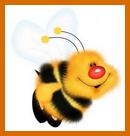 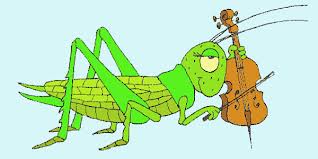 01.12.2013
http://aida.ucoz.ru
12
Правила чтения
Читаем:
- бегло;
осознанно;
правильно;
- выразительно.
01.12.2013
http://aida.ucoz.ru
13
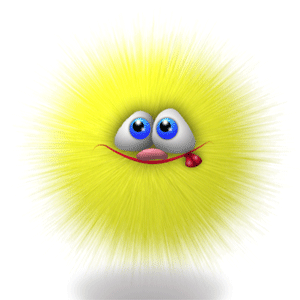 Что нового мы сегодня узнали на уроке?
Почему майские жуки считаются вредителями?
Хороший человек не будет никого мучить ради забавы, даже вредителей.
Человек не может прожить  без такого важного и нужного качества, как доброта.
Это качество в сердце у многих живёт и о боли других забыть не даёт. И оно поважнее, чем лица красота. Догадались. Что это? Сердец …(Доброта).
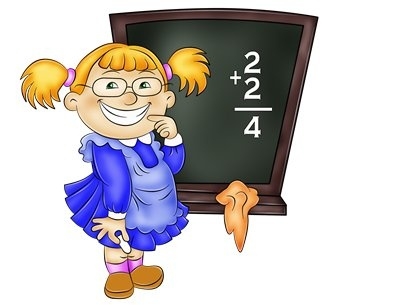 01.12.2013
http://aida.ucoz.ru
14
Спасибо за внимание!Молодцы!
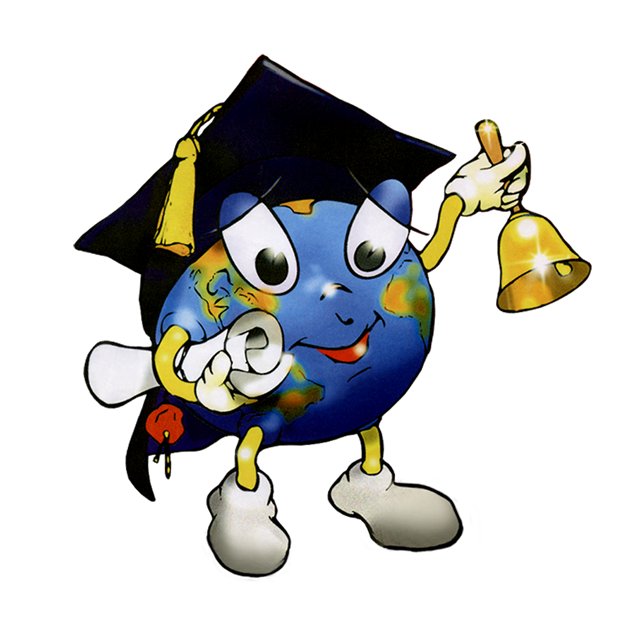 01.12.2013
http://aida.ucoz.ru
15